Highlights from the annual report and activities to date
Zoe Robinson, Managing Director, Kaplan Assessments
Candidate feedback
Organisation was great, very thorough, people were friendly but disciplined
The assessment centres were well organised and invigilators incredibly helpful, which eased the pressure of the exam (to a certain extent!)
The invigilators at both the Islington (oral exams) and Oxford (written) centres went above and beyond to ensure that we could be as comfortable and at ease as possible, they were so kind and ran the days so seamlessly
The staff were very professional. Centre was neat and comfortable. They [staff] were attentive throughout the assessment
The assessment was well structured and organised, especially my oral exams
Venue accessible and very supportive staff
Candidate feedback
The process was smooth, and the support provided helped ensure a fair and transparent assessment experience
I appreciated that all relevant information was easily accessible and helped me feel prepared
Very efficient service, everything was explained properly and went smoothly from start to finish. Thank you for your great service
The website provided comprehensive information about what to expect on the day, including guidance on the assessment process and venue details, which were well-organised
SQE1 pass rates
2024 SQE1 pass rates
2024 SQE2 pass mark and rate
Setting the pass mark for SQE1
Tim Maddison, Legal Academic Director, Kaplan Assessments
SQE Marking and Standard Setting Policy
Candidate Score

Paragraph 1.2

Each correctly answered question will receive one mark.

The number of marks is added together to provide the candidate score for the relevant assessment.

For example, 114 out of 180
SQE Marking and Standard Setting Policy
Pass Mark

Paragraph 1.8

The pass mark will be the number of correctly answered questions needed to pass the assessment. 

For example, 105 out of 180 correctly answered questions required to pass. 

Note: the scaled pass mark presented to candidates will always be 300.
SQE Marking and Standard Setting Policy
Pass Mark

Paragraph 1.3

The cut score for an assessment will be determined by the Assessment Board. 

When determining the cut score, the Assessment Board will have reference to the standard determined by:
a Modified Angoff method  
other recognised standard setting methods as appropriate, 
as well as statistical equating
Angoff method
Paragraph 1.4

A panel of qualified solicitors (familiar with day one competence)

Consider, for each question in an assessment, how many out of ten just competent Day One solicitors would answer the question correctly.

Opportunity for discussion and adjustment of scores.
[Speaker Notes: Split up your text and use it as an aid, rather than just reeling off more information. Eg, here we are talking about who we are. We can elaborate on other legal regulators, or ask the audience if they’ve ever used a solicitor or heard of us before.]
Angoff method
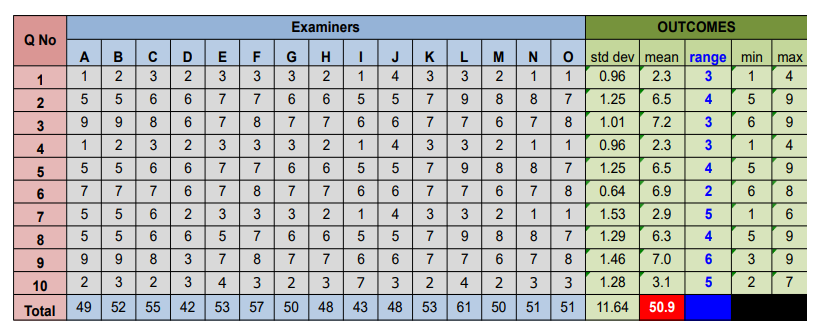 [Speaker Notes: Split up your text and use it as an aid, rather than just reeling off more information. Eg, here we are talking about who we are. We can elaborate on other legal regulators, or ask the audience if they’ve ever used a solicitor or heard of us before.]
SQE Marking and Standard Setting Policy
Pass Mark

Paragraph 1.3

The Board will have reference to the standard determined by:
a Modified Angoff method  
other recognised standard setting methods as appropriate 
as well as statistical equating 

Paragraph 1.5

The standard setting process (ie Modified Angoff method) is repeated periodically. In between times, the standard of assessments is maintained using statistical equating.
Equating
Test A and Test B have a number of common questions

Test A: candidates score 50% on common questions, and score 55% on the other questions

Test B: candidates score 50% on common questions and score 45% on the other questions

Candidates = similar ability

Test B = more difficult = lower pass mark
Cut score to pass mark
Paragraph 1.7

Pass mark = cut score plus a multiple of the standard error of measurement